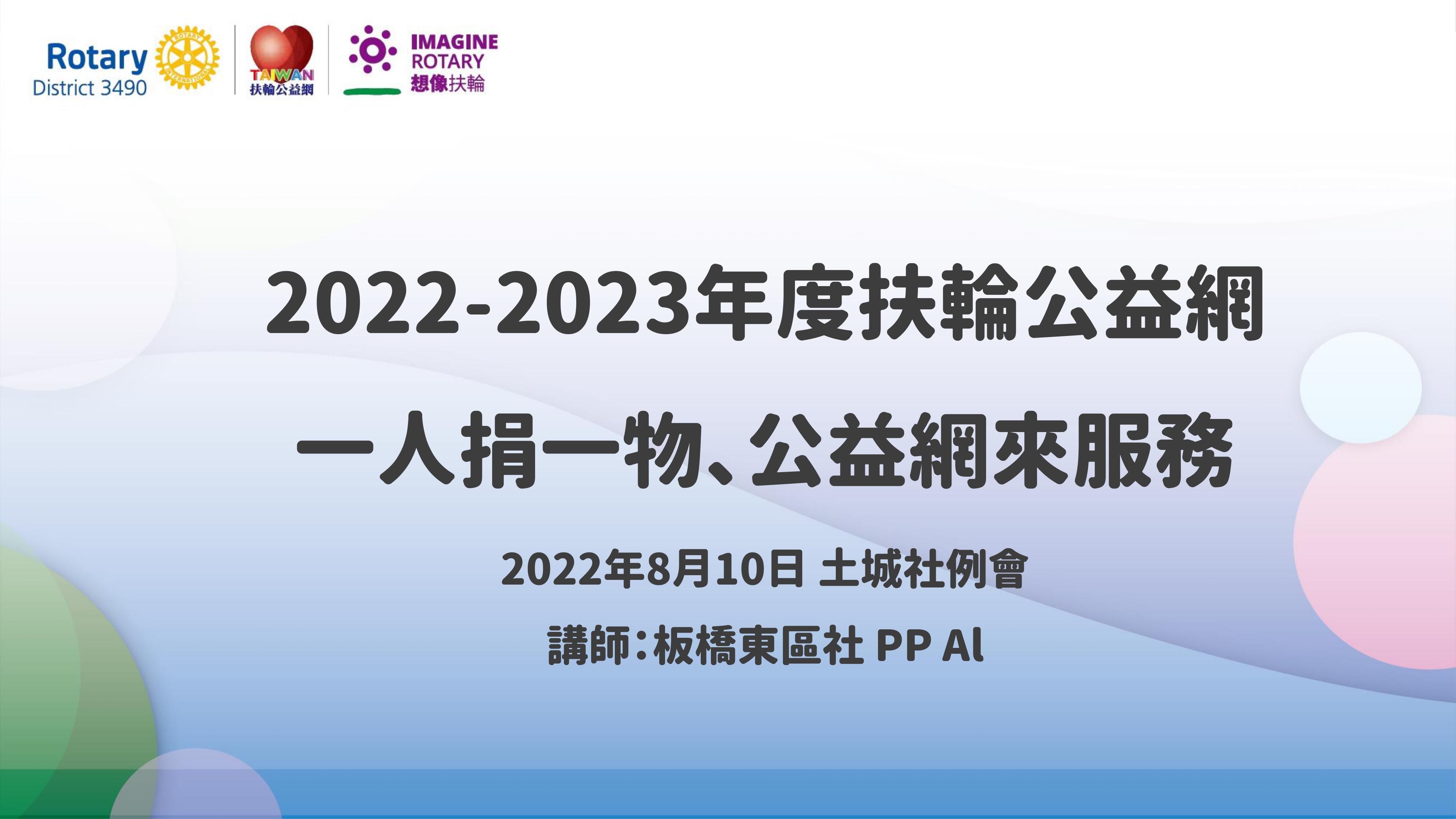 21-22年度媒合